Academic Affairs/West Campus Investments
AUGUST 29, 2022
Presented by Provost Carl Lejuez to the University Senate
1
Overview
A meaningful level of faculty hiring for AY23-24 due in part to support from new SUNY funding for faculty hiring

We continue to have work to do to support staff hiring

Must be considered in context of unfunded mandatory costs and other fiscal challenges
Academic Year 2022/2023* Added/Lost TT/T Faculty
*   AY is calculated from 10/2-10/1 to allow for straggling attrition
Academic Year* Added/Lost TT/T Faculty (Estimated)
*       AY is calculated from 10/2-10/1 to allow for straggling attrition 
**     Estimate using PY attrition as estimate ~4% total faculty
***   Estimate using ATR process approvals and other estimated additions
Estimated Gain and Loss of TT/T Faculty
List of TT/T Faculty Hire Authorizations by School/College on West Campus
A&S
Other 

+1 Rollover search in Physics & Astronomy (Assistant Prof)

+1 delayed hire  in Economics (Full Prof) for Fall 2023

+1 New arrival in History (Assistant Prof) for Fall 2023
* Conversion of existing Non T/TT line
**Sits outside of A&S Budget
All Other TT/T Hires
Library
Faculty
2 FTE loss in past year (as well as significant loss in previous years)
1 FTE arriving this year (New Dean) 
New hires approved for search
Associate Librarian and Associate Dean for Collection Strategy & Management
Assistant Librarian and Head of Cataloging and Metadata Services
Assistant Librarian and Head of Humanities and Social Sciences

Staff
6.5 FTE loss in past year
4.0 FTE arriving this year
New hires approved for search
Multimedia Resource Specialist
Evening Services Supervisor (.5 FTE)
Overnight services Supervisor (.5 FTE)
NTT and Staff Hires From ATR Process(Does not include replacements approved during the past year)
* Partially or Fully funded by unit through other sources
Staff FTE
Within Academic Support Units
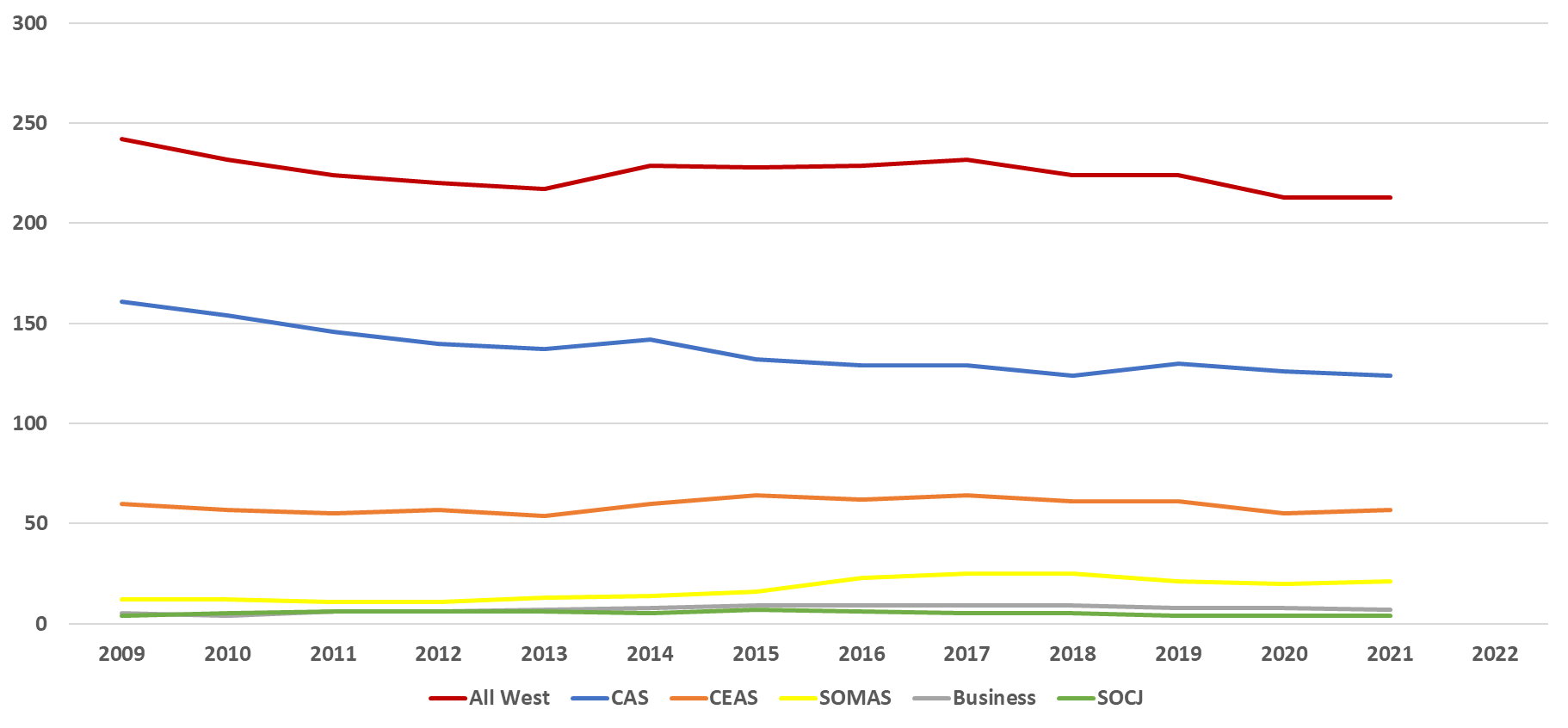 Within Schools/Colleges
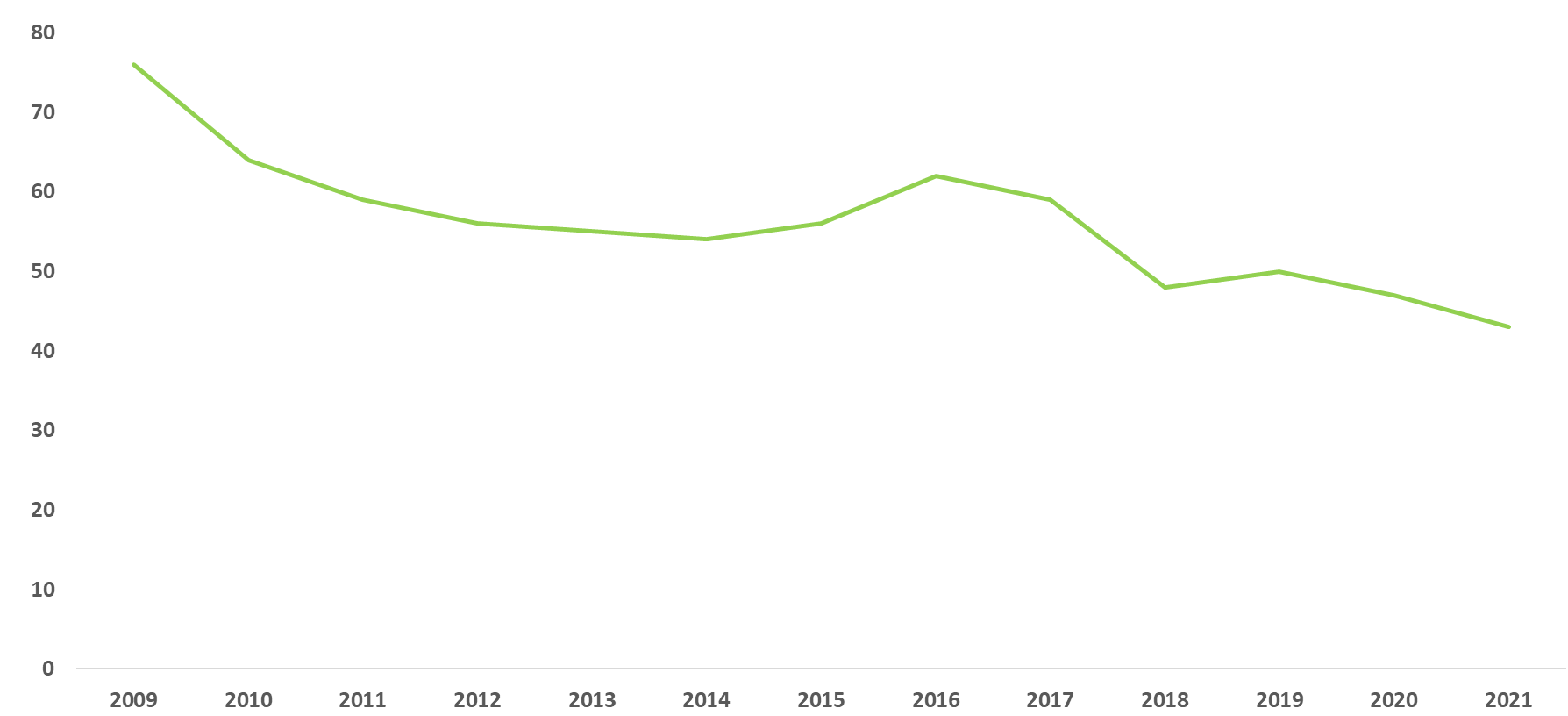 Libraries
Where are we headed?
Strategy
Must consider ways to generate new funds 

Strategic hiring in line with Presidential Priorities will be important

Process – Over the next year we will:
Provide further details on process in our Office 
Full list of authorized hires at https://www.stonybrook.edu/commcms/provost/budget/positions2022-23.php 

Communicate clear messages about what are the factors that underlie decisions

Work closely with deans and other unit leaders in the decisions we make

Generate and share more information on historic trends to guide decisions (especially for staff across all units in academic affairs)
See West Campus Budget Forum presentation - https://www.youtube.com/watch?v=_zGYFMpJykc
Other Updates
Leadership Searches
Library
Engineering
Business

SBU STEM Scholars Program

Graduate School

Strategic Planning/Project REACH

IDEA Fellows

P&T Working Group
Areas of Investment in the HS Schools & Renaissance School of Medicine – East Campus
AUGUST 29, 2022
Presented by Provost Carl Lejuez to the University Senate 
standing in for EVP Harold Paz
15
East Campus Hiring
East Campus hiring investments in the following areas:
5 in School of Nursing ($425K) - To address faculty:student ratio issue
2 in School of Social Welfare ($235K) - to also address faculty:student ratio
2 in Public Health ($315K) - Interdisciplinary faculty related to Climate Change – one jointly with SOMAS and one with RSOM (part of new Masters in Healthcare Administration program)

The Renaissance School of Medicine (Self-Funded) was approved for an additional twenty new tenure/tenure-track faculty
10 in Basic Science Departments
5 in the Cancer Center
5 Clinical Research/Physician Scientists  

Dr. Peter Igarashi, newly appointed dean in the Renaissance School of Medicine, will be able to invest existing school resources to address critical institutional priorities including:
Research
Education
Diversity, Equity, Inclusion, and Belonging (DEIB)
Recruitment/Retention
Support for key facilities
Increased medical student scholarship opportunities (matching program with CPMP)
Other Investments/News
Dr. Patrick Lloyd new Dean in the School of Dental Medicine will focus on:
Recruiting senior level faculty and permanent chairs;
Supporting research; 
Stabilizing and propeling the Dental Clinic; and 
Expanding the Faculty Practice Plan and dental school Class Size.

SBU Strategic Budget Initiative supporting new Clinical Placement Office

Investments in classroom, learning spaces, and other academic support

Implementation of an enhanced IT infrastructure and desktop computer replacement program in conjunction with SBMIT

Increase staffing in HSC Compliance